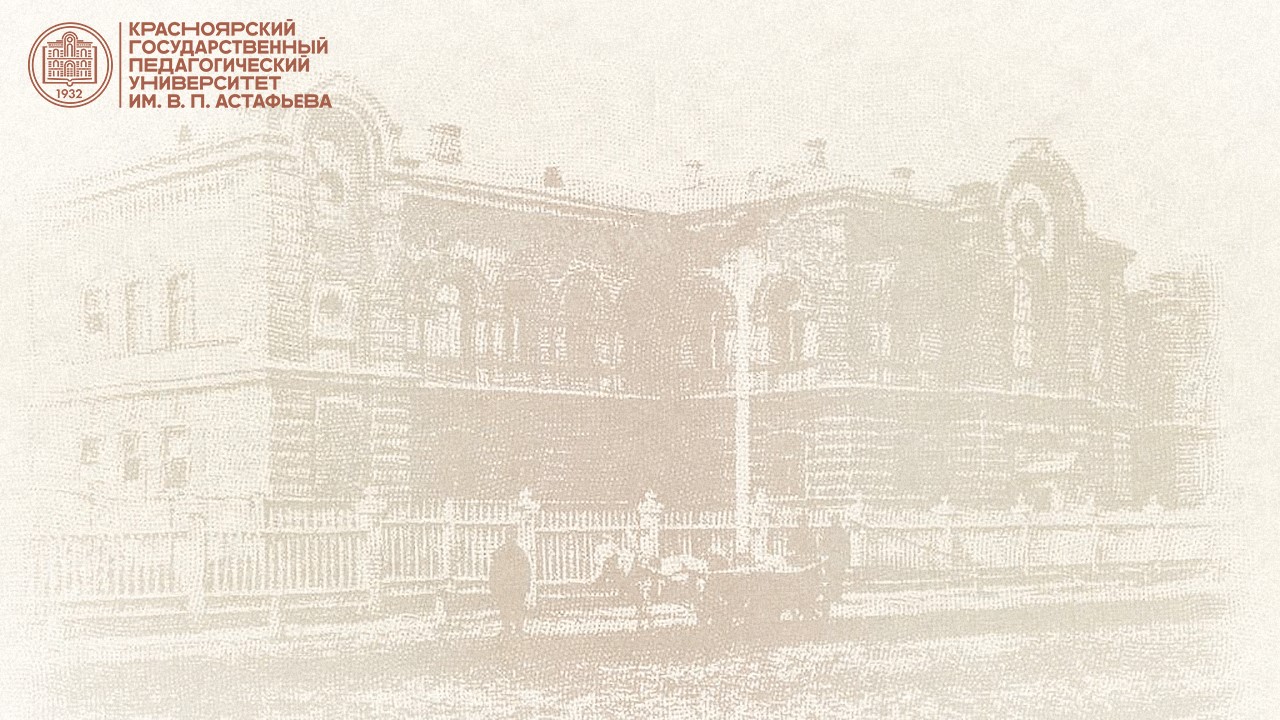 Формирование основ вербальной коммуникации у детей младшего дошкольного возраста с общим недоразвитием речи 1 уровня
Выполнил: обучающийся 1 курса
магистратуры ИСГТ 
Шаталова О.В.
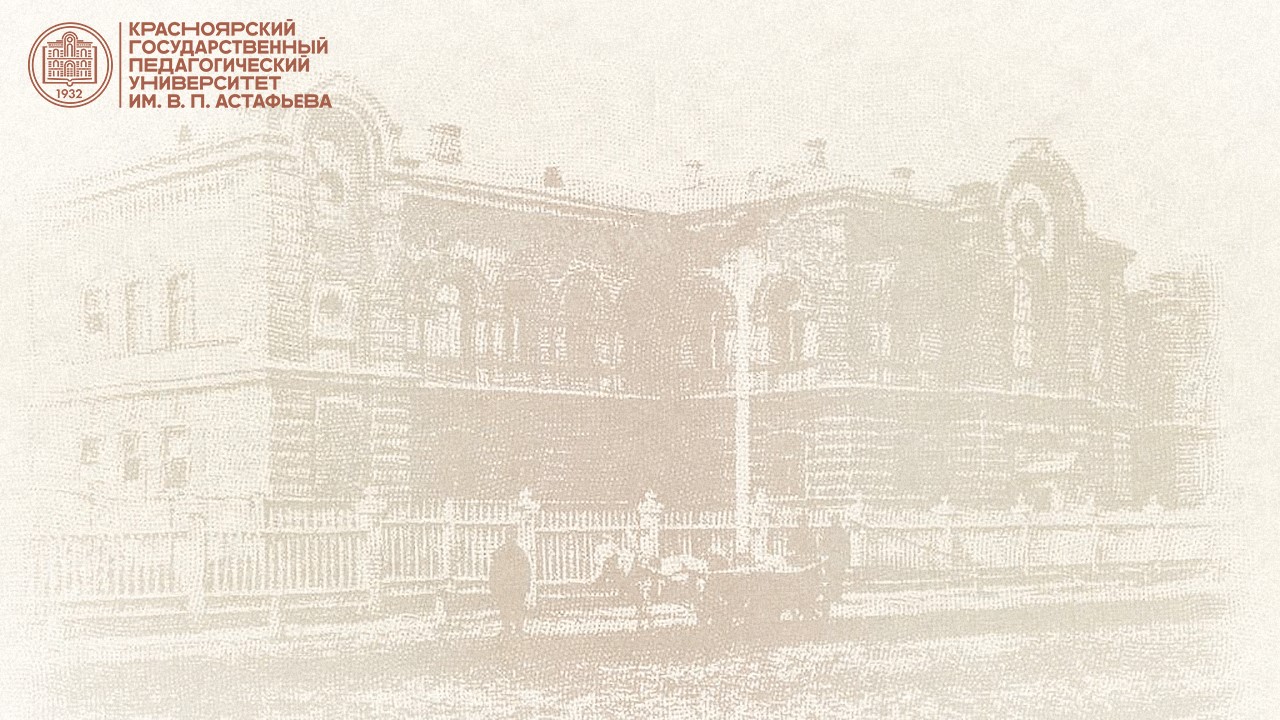 Объект и предмет исследования
Объект исследования: особенности вербальной
коммуникации у детей младшего дошкольного возраста с общим недоразвитием речи 1 уровня.

Предмет исследования: программа логопедической работы по формированию основ вербальной коммуникации у детей младшего дошкольного возраста с общим недоразвитием речи 1 уровня.
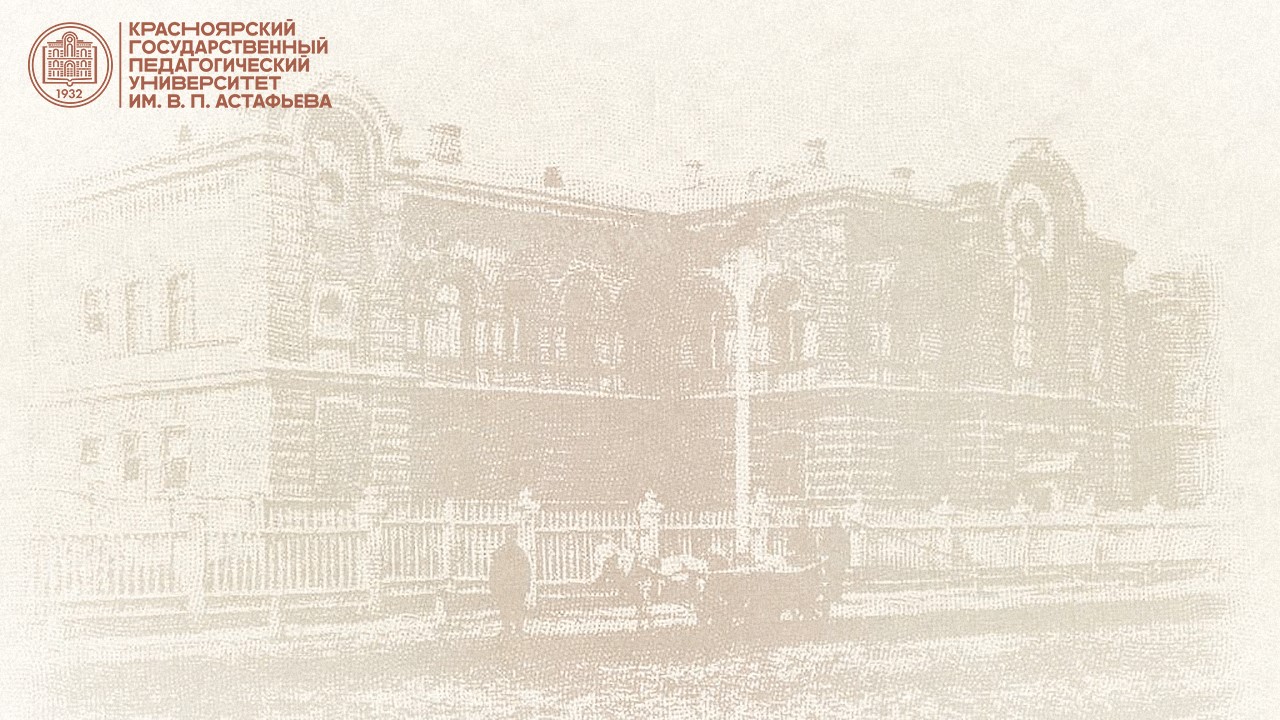 Цель исследования – формирование основ вербальной коммуникации у детей 3-4 лет с общим недоразвитием речи I уровня.
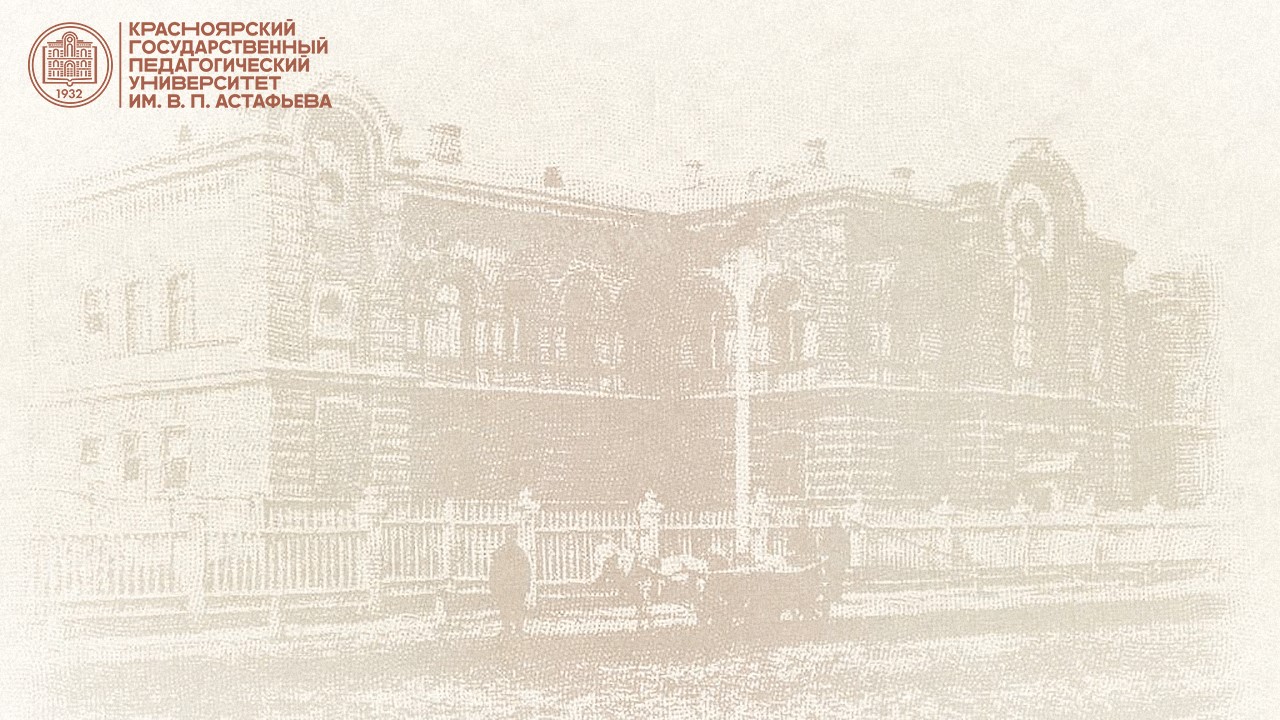 Задачи исследования:
1. Проанализировать психолого-педагогическую и методическую
литературу по проблеме исследования.
2. Подобрать и апробировать диагностический инструментарий.
3. Выявить и изучить особенности сформированности вербальной
коммуникации у детей младшего дошкольного возраста с общим недоразвитием речи 1 уровня.
4. Теоретически обосновать, разработать и апробировать программу
логопедической работы по формированию вербальной коммуникации у детей младшего дошкольного возраста с общим недоразвитием речи 1 уровня, основой которой является логоритмика.
5. Проанализировать эффективность программы логопедической
работы по формированию вербальной коммуникации у детей 3-4 лет с общим
недоразвитием речи I уровня, построенной на использовании логоритмики.
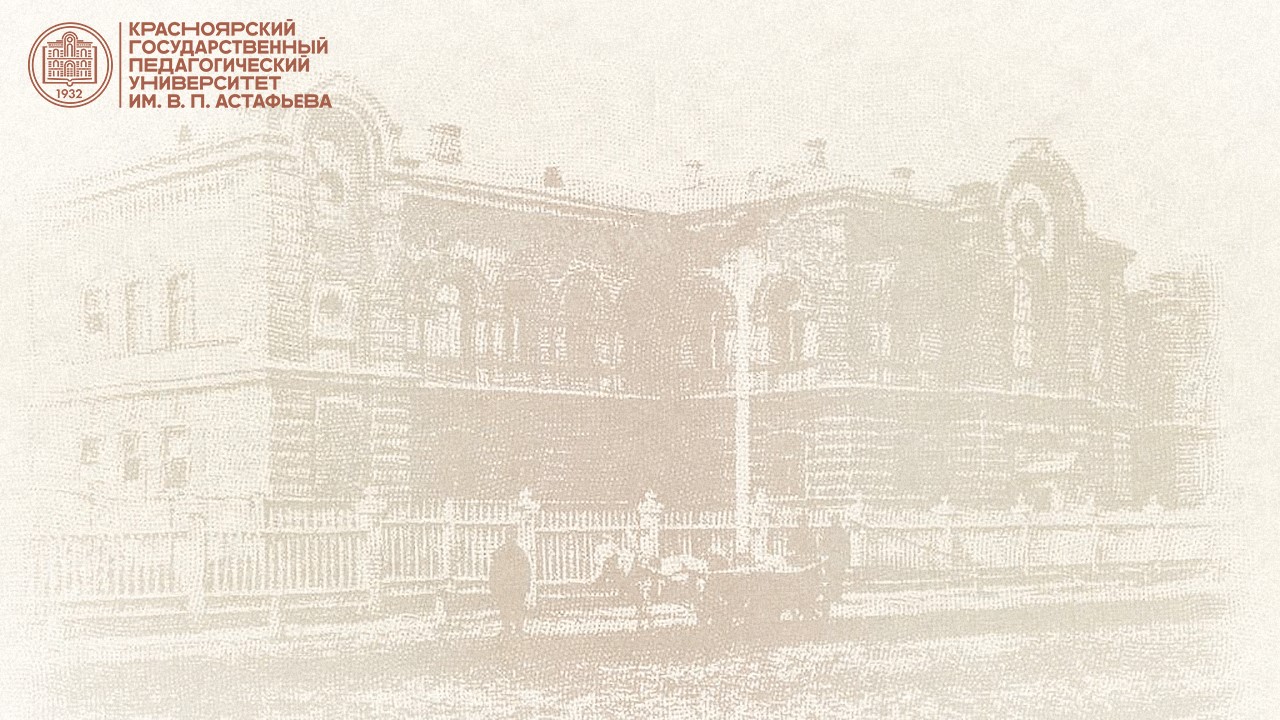 Проблема исследования заключается в  нарушении формирования основ вербальной коммуникации у детей младшего дошкольного возраста с общим недоразвитием речи 1 уровня, поиске средств и методов решения обозначенной проблемы, составлении и апробации программы коррекционного курса по преодолению выявленных трудностей посредством логоритмики.
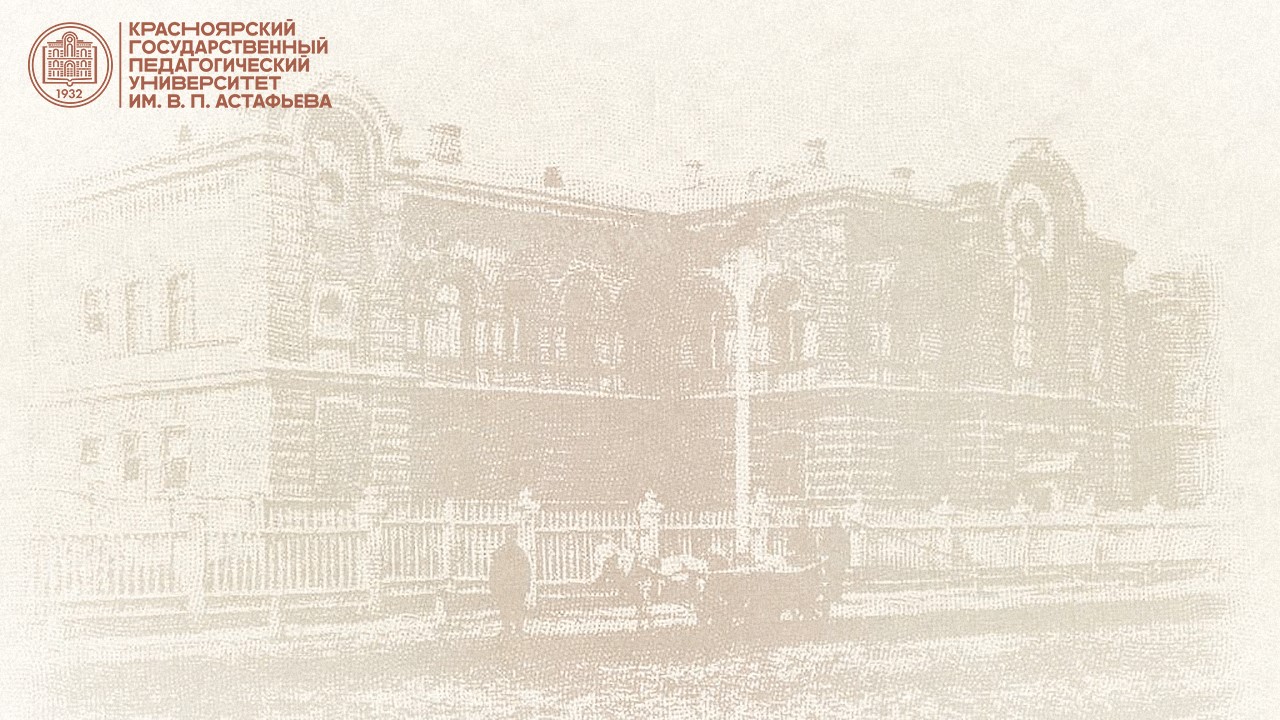 В качестве гипотезы исследования выдвинуто предположение о том, что формирование основ вербальной коммуникации у детей младшего дошкольного возраста с ОНР I уровня будет более эффективным, при условии разработки и реализации программы логопедической работы с использованием логоритмики.
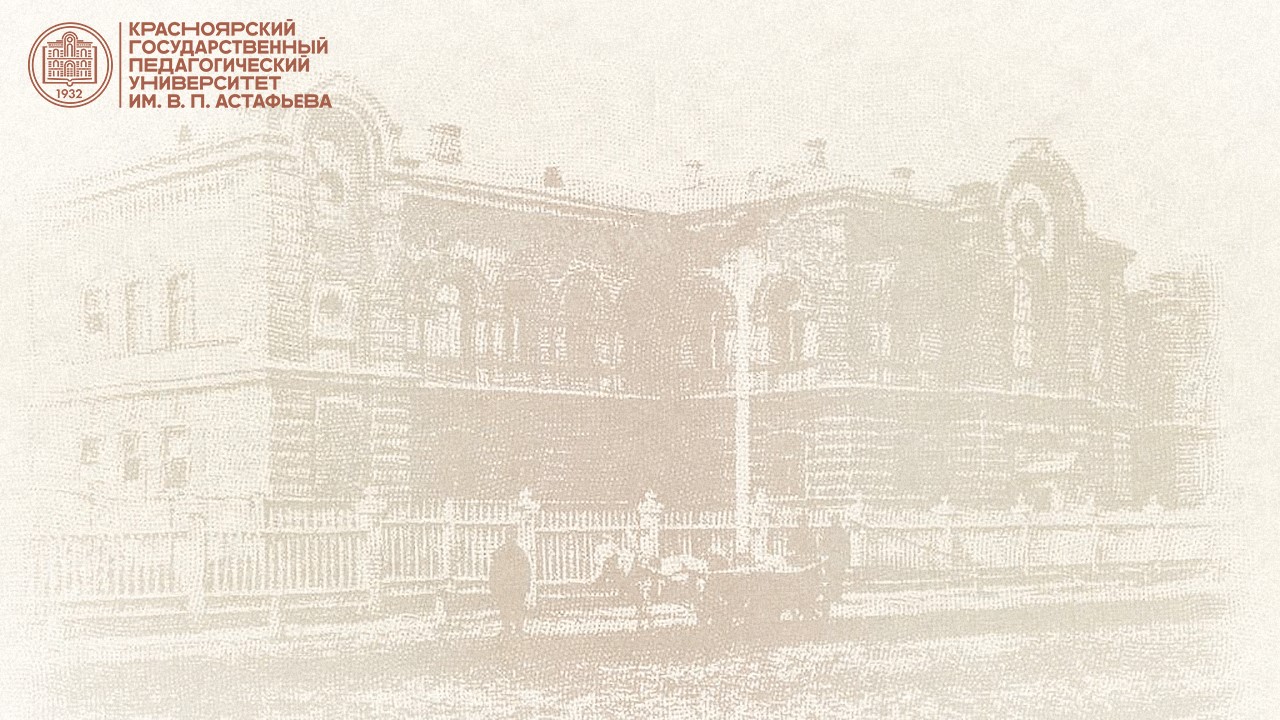 Схема диагностического этапа исследования
I. Полное логопедическое обследование. 

II. Диагностика сформированности основ вербальной коммуникации.
- сформированность эмоционально -речевого общения.
- сформированность коммуникативной функции речи.
- сформированность речевого кругозора.
- сформированность речевой коммуникации.
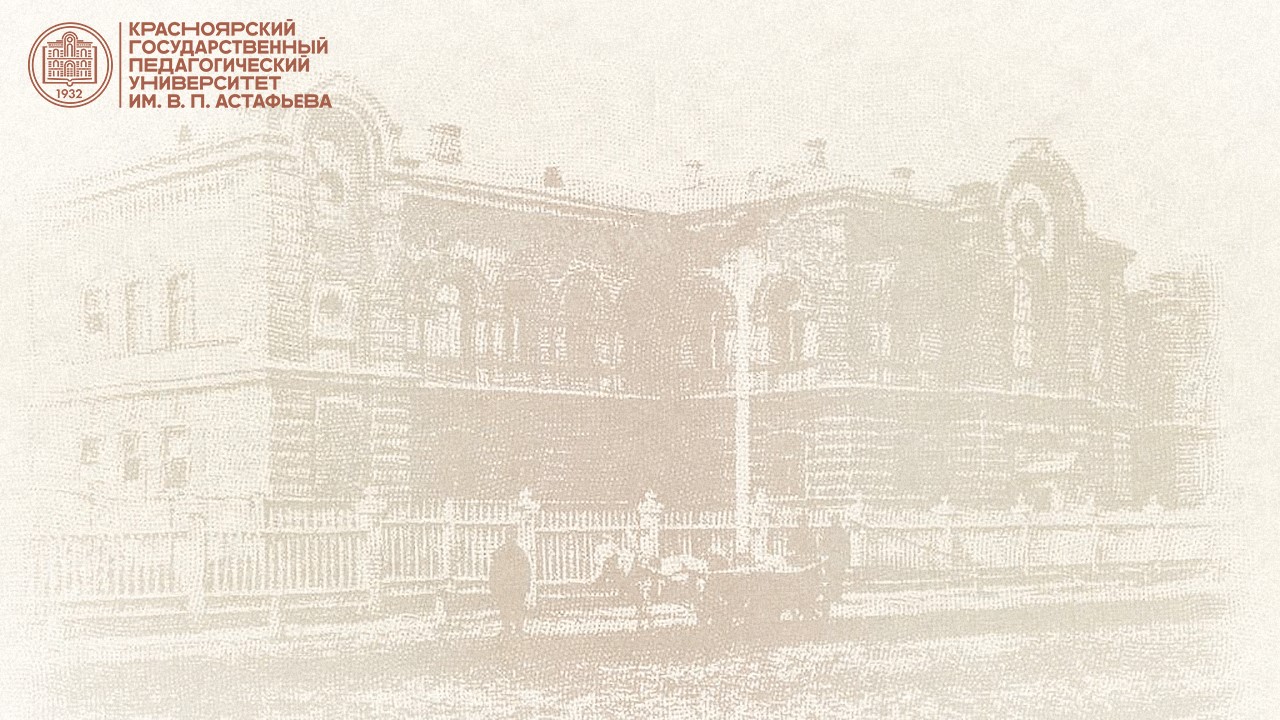 Организация проведения диагностического этапа исследования
Период: май 2022 года
База: МБДОУ «Детский сад № 41 общеразвивающего вида с приоритетным осуществлением деятельности по художественно-эстетическому направлению развития детей».
Экспериментальная группа: Воспитанники младшего дошкольного возраста с общим недоразвитие речи 1 уровня.
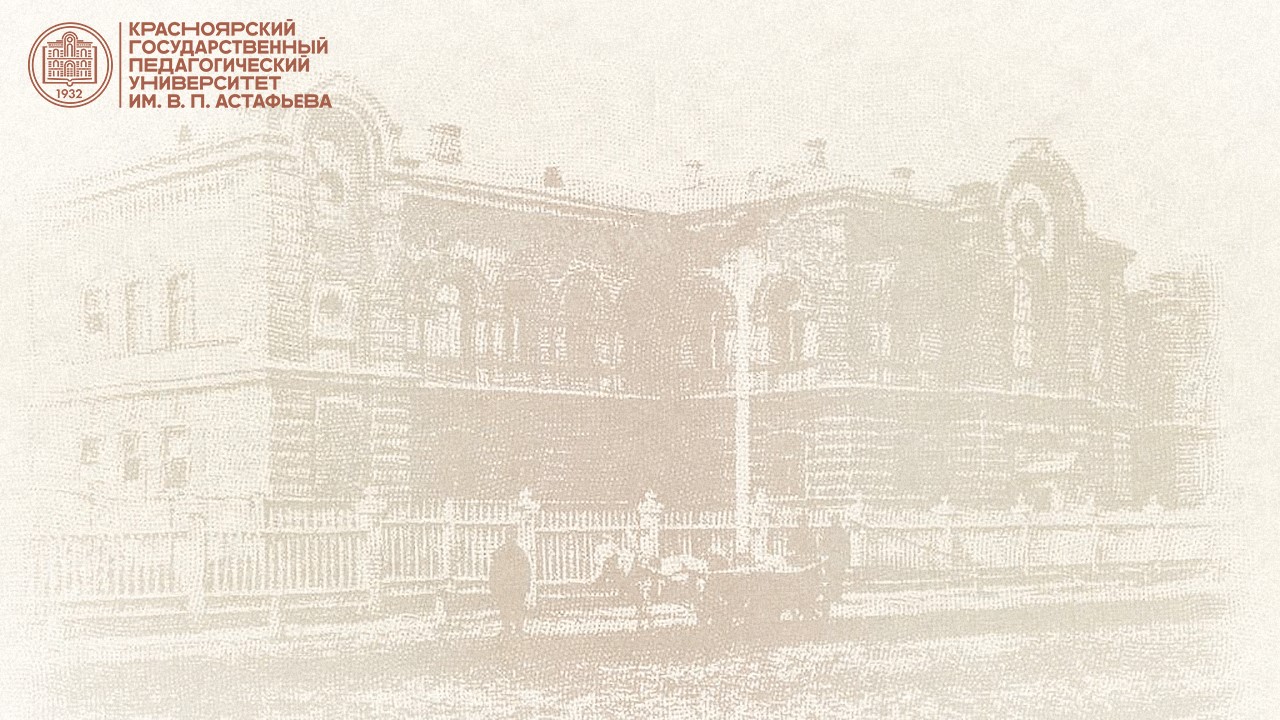 Спасибо за внимание.